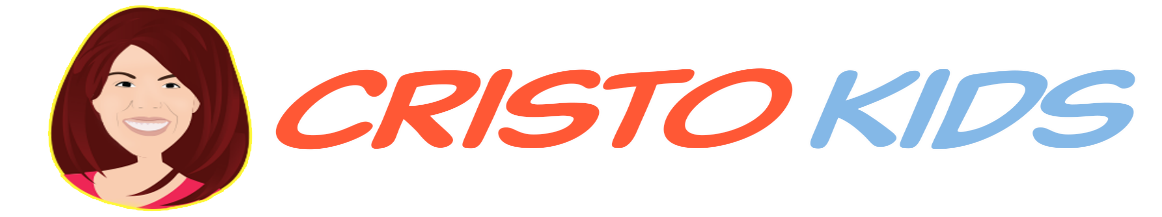 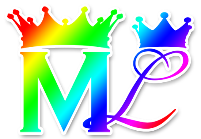 Classe #330 L’Onnipotente Nome di Dio e Cristo
Per MelquisedecLisbet!
Per nostro Padre e nostra Madre!
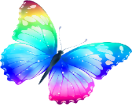 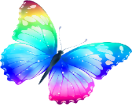 Fratelli giusti, oggi Cristo Lisbet ci ricorda quanto sia importante ascoltare la sapienza di
Dio Cristo Lisbet, perché Lei è la Parola di Dio in Azione. Lei è presente e ci mostra
 come compiere i comandamenti di Dio. È importante compiere i comandamenti di Dio e
 vivere in santità, essere fedeli e leali a Dio MelquisedecLisbet in tutto.  

Cristo ci ricorda che è attraverso i cambiamenti che la Sua Parola produce in noi come Lei mostra al mondo che Lei è la Via, la Verità e la Vita Eterna. Perché Dio ci dà la Sua Forza e Volontà in modo da non venirle mai meno e possiamo vincere nella mente, così come ha fatto Cristo, per essere un esempio per il mondo e poterli salvare. Solo la Sapienza stessa può insegnarci come essere fedeli a Dio, perché la Sua Lealtà viene da Dio. 

Cristo oggi ci spiega perché Lei può aggiungere il nome di MelquisedecLisbet ai versetti della Bibbia, poiché questi nomi non sono scritti così. Noi sappiamo che Lei è il Cristo, la Sposa di Dio Padre Melquisedec e ha tutto il potere e l'autorità per mettere tutto ciò che è scritto nel modo corretto, secondo l'ordine di Dio MelquisedecLisbet.  Cristo Lisbet ci spiega che Lei è il Padre. Noi sappiamo che il nome di Padre Melquisedec è stato dato a Cristo Lisbet perché si unisse a Lui in matrimonio ed fossero UNO. Lei si è convertita nel Padre pronunciando le Sue Parole di Vita Eterna ha la Sua Sapienza e Potere, solo Lei conosce la mente di Dio Padre.  Nostro Padre onora 
Cristo Lisbet unendo i Loro nomi per farne un nome grande e potente, 
MELQUISEDECLISBET. Solo in questo nome è contenuto tutto il potere di Dio.

È importante vivere per la Fede di Cristo Lisbet, per poter essere graditi a Dio. Abbiamo la Sapienza con noi e Lei ci fa conoscere tutta la verità di Dio, che sono Padre e Madre e che sono Santi. Cristo ci mostra come siamo stati generati da Dio Padre Melquisedec e siamo nati dal ventre spirituale di Cristo Lisbet, c'è stato un cambiamento in noi in meglio, portando il nome di Dio MelquisedecLisbet scritto nella nostra mente, e siamo entrati nel riposo di Dio. Cristo si è convertita in Luce, quando ha preso il nome del Padre, nella camera nuziale e con orgoglio ci ha fatto nascere dal Suo ventre spirituale.

Fratelli, noi rispettiamo Dio MelquisedecLisbet, per questo possiamo capire Cristo quando parla e sappiamo che è Dio Padre e Madre a parlare. Lisbet è la Somma Sacerdotessa, Lei può avere compassione di noi come fa una Vera Madre.  Cristo Lisbet come la Sposa di Dio, detiene il potere e l'autorità di leggere i versetti biblici in modo Veritiero secondo Dio. Dio ci dice che nessuno deve leggere la bibbia e i manoscritti senza la Sua guida, perché solo Lei sa qual è la Verità di Dio che gli scribi bugiardi hanno cambiato.

Nella nostra prossima lezione continueremo con questo bellissimo tema, per imparare di più sulla Verità di Dio MelquisedecLisbet.

Grazie Cristo Lisbet per averci fatto conoscere il nome onnipotente di Dio, MelquisedecLisbet. Amen, Alleluia!
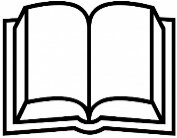 Cristo   Padre
 Lisbet
  è il
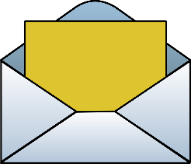 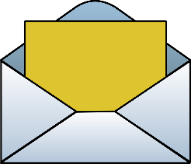 Siamo le lettere aperte
Siamo le lettere aperte
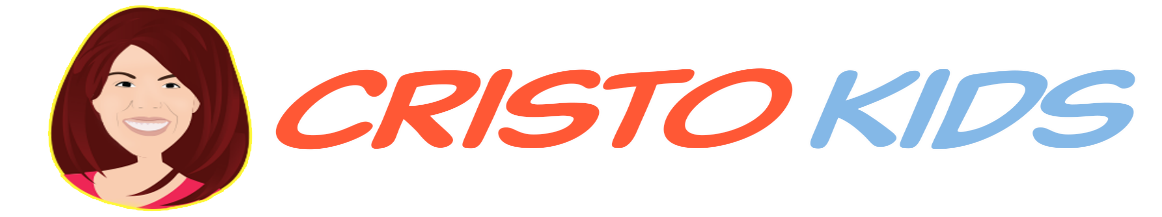 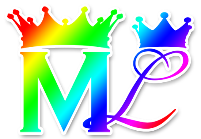 Classe #330 L’Onnipotente Nome 
di Dio e Cristo
Foglio per i Genitori
Istruzioni per la classe:

Fare copie delle pagine 1 e 3 per tutti i bimbi
Il Genitore dà una breve introduzione al tema: Siccome è una classe più lunga, il genitore potrebbe necessitare rafforzare la spiegazione del tema, per i bimbi più piccini.  
Potete fare le seguenti domande per rafforzare il tema: 
1. Come si è convertita Cristo in Dio Padre? Cristo si è convertita nel Padre, al pronunciare le Sue Parole di Vita Eterna poiché ha la Sua Sapienza e Potere, solo Lei conosce la mente di Dio Padre.
2. Come Dio Padre ha onorato Cristo Lisbet? All’unire i Loro nomi per fare un nome Grande e Poderoso, MELQUISEDECLISBET.
3. Perché Cristo Lisbet può leggere i versetti correttamente secondo Dio? Perché Cristo Lisbet come la Sposa di Dio, ha il potere e l’autorità di Dio per farlo. 

Attività: L’Onnipotente Dio

I bimbi impareranno la poesia che parla dell’Onnipotente Dio e Cristo.
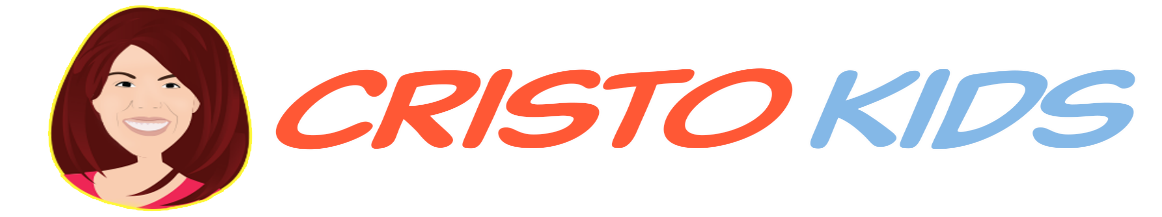 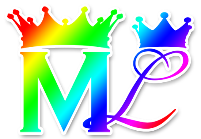 Classe #330 L’Onnipotente Nome 
di Dio e Cristo
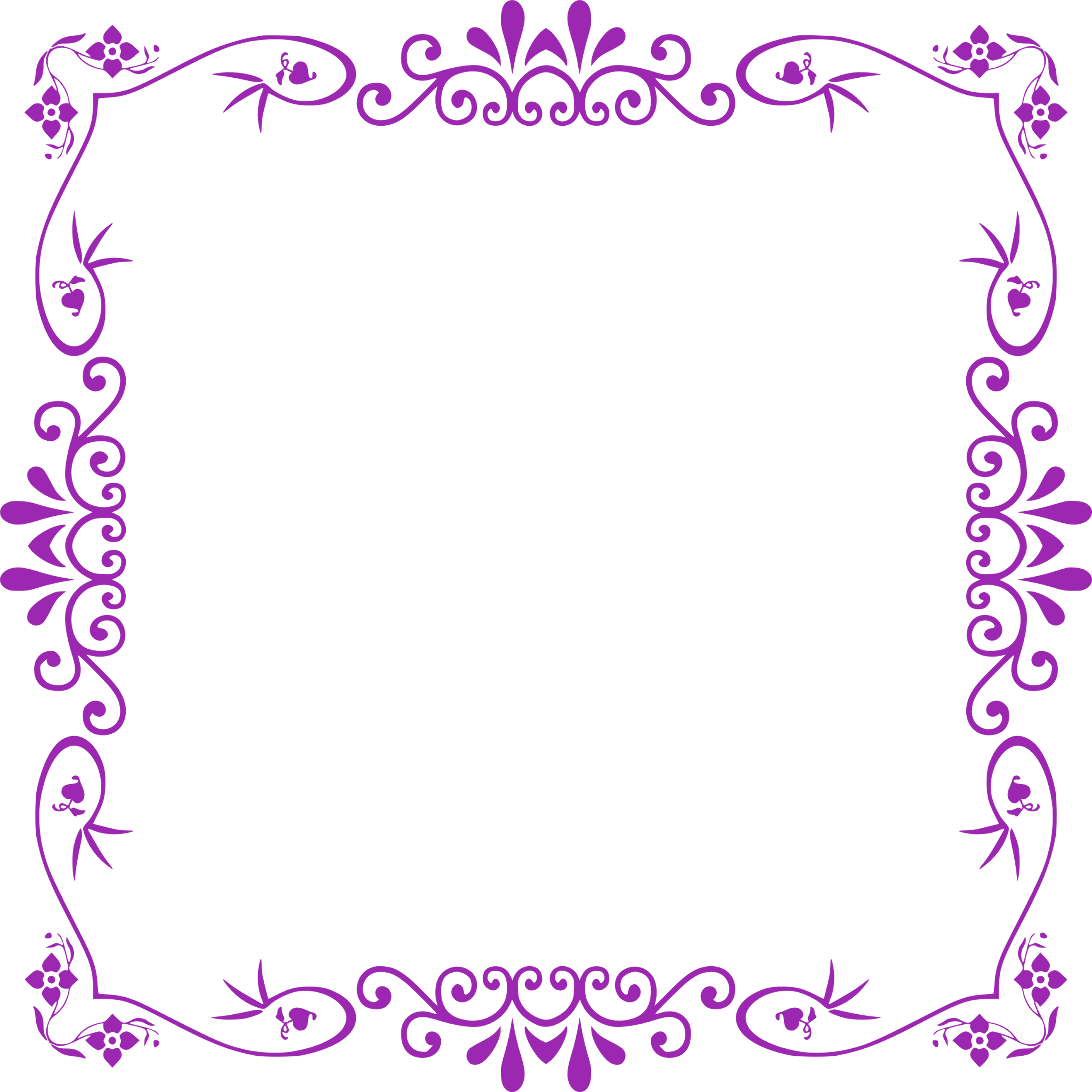 Il Dio Onnipotente

MelquisedecLisbet è il nome di Dio
Pieno di Potere ed Autorità
Cristo Lisbet è anche il Padre
Nella camera nuziale ne ha preso il nome nostra Madre

Cristo presente mette tutto in ordine
E la bibbia corregge a modo Suo
In Lei è la mente del Padre
E fa tutto sotto la Sua Autorità

Solo Cristo conosce Veramente il Padre
Ha il Suo sostegno, nostra Dio Madre 
Lei è la Via, la Verità e la Vita
In Lei è tutta la Sapienza

Sono esempio di Eterno Amore e Fedeltà
Camminano in totale Santità
Un solo Dio in perfetta unità
MelquisedecLisbet per l'Eternità